Lesson 13: It’s on the Chair
Where is the dog?
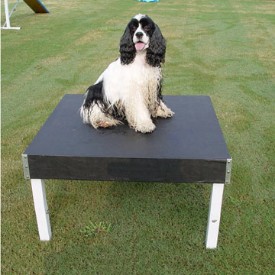 The dog is on the table.
Where is the dog?
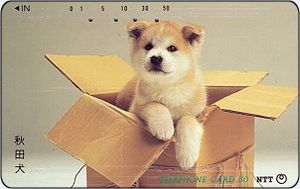 The dog is in the box.
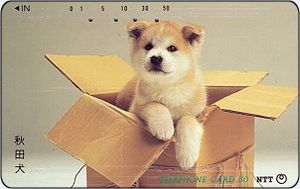 Where is the dog?
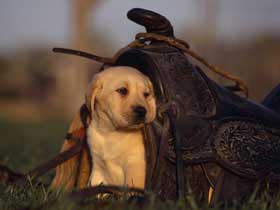 The dog is under the box.
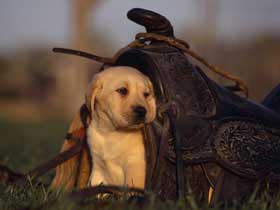 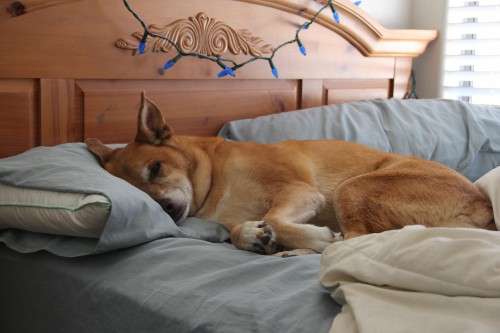 on
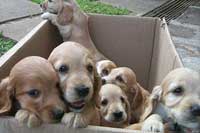 in
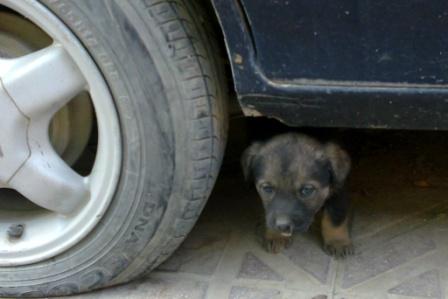 under
Where is the fish?
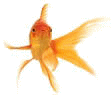 on
The fish is ___ the box.
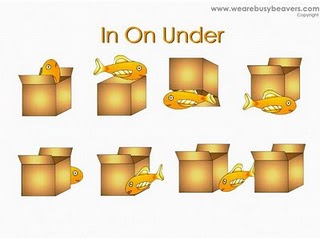 in
The fish is ___ the box.
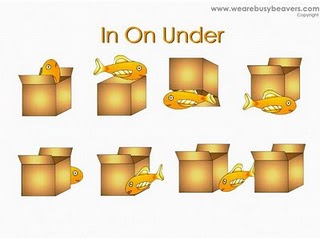 under
The fish is _____ the box.
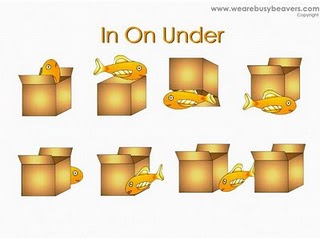 Where is the gnome?
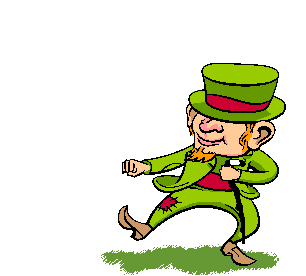 on
The gnome is ___ the drum.
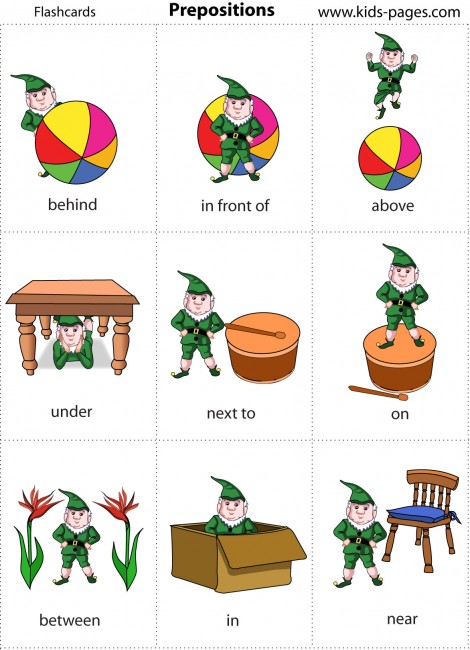 box
in
The gnome is ___ the ____.
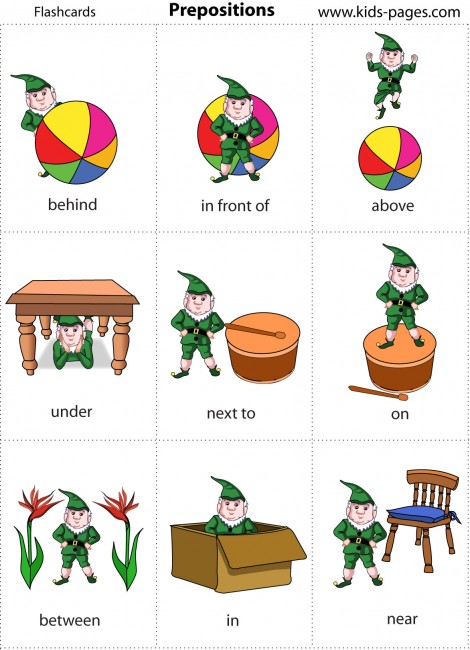 under
table
The gnome is_____ the ____.
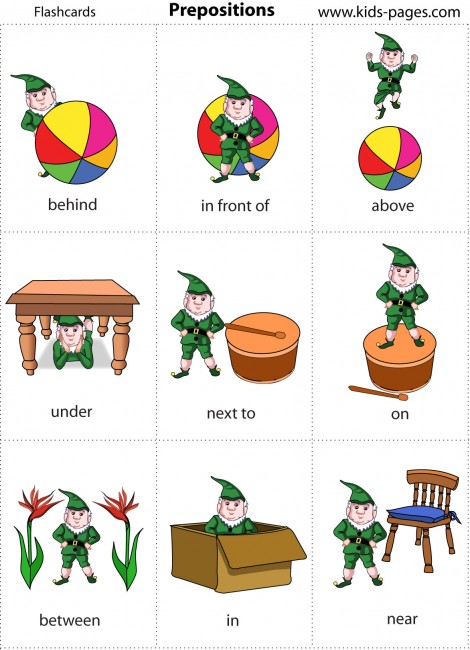 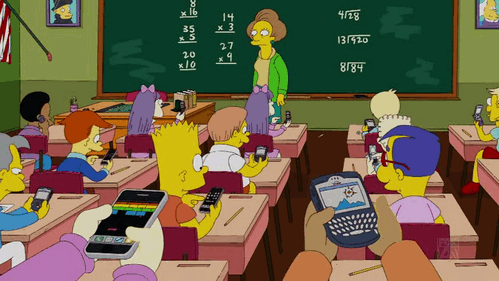 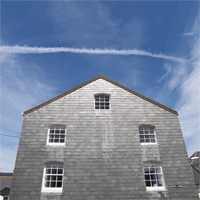 Now, let’s make 3 sentences!
Where are you?
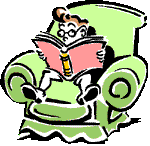 chair
I’m on a _____.
classroom
I’m in a _________.
roof
I’m under a _____.
[Speaker Notes: Where is the mouse/]